How to read X-Ray
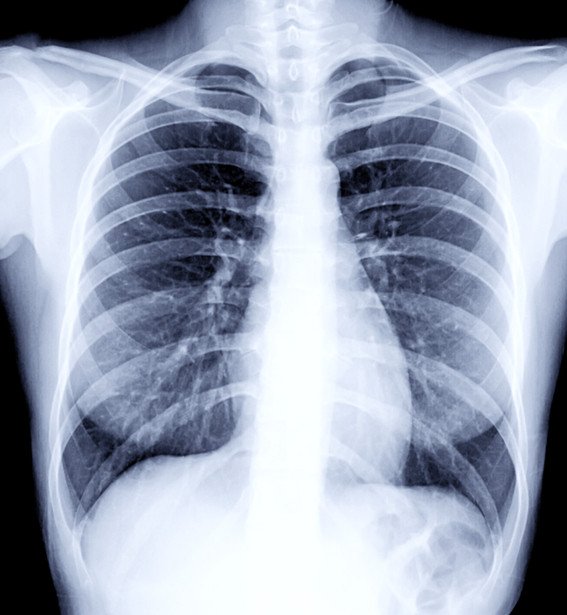 Chest X-ray
what do we have to do with the chest X-ray?

What are the landmarks that we have to consider when analyzing chest X-ray?

What are the ABCDEF of the chest X-ray?
A: Air way
Ensure trachea is visible and in midline 

Trachea gets pushed away from abnormality, eg pleural effusion or tension pneumothorax 
Trachea gets pulled towards abnormality, eg atelectasis 
Trachea normally narrows at the vocal cords 
If an endotracheal tube is in place, check the positioning, the distal tip of the tube should be 3-4cm above the carina
B: Bones
Check the vertebral bodies and the sternum for fractures or other osteolytic changes
check the clavicles and shoulders
C: Cardiac
Look at the heart and vessels (systemic and pulmonary).
check the cardiac position
is 1/3 to the right and 2/3 to the left?
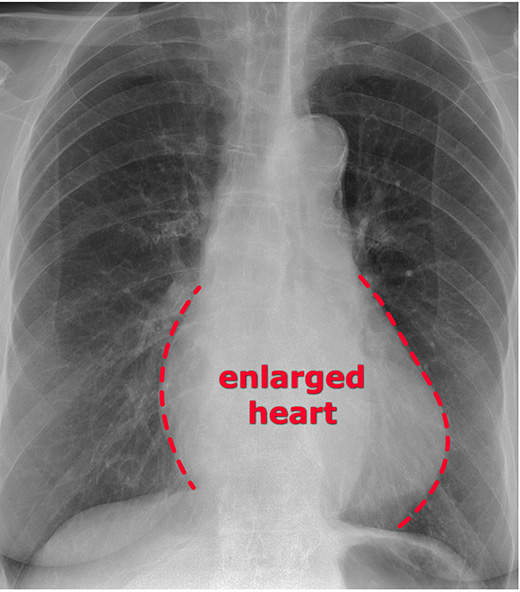 D: Diaphragm
The normal diaphragm appears as a dome-shaped structure separating the thoracic and abdominal cavities

The right hemidiaphragm is slightly higher than the left.
The liver is located inferior to the right hemidiaphragm.
The stomach and spleen are located inferior to the left hemidiaphragm.
E: Equal lung fields
F: Foreign bodies
Abnormal findings in chest X-Ray
Atelectasis
obstruction of air flow lead to collapsed of alveoli or an entire lung
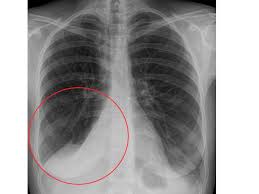 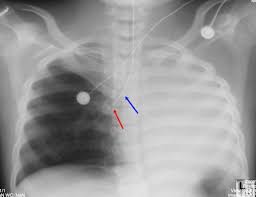 Emphysema
chronic inflammation of the lungs leads to destruction of alveoli and decreased elasticity of the lungs ,hyperinflated lungs
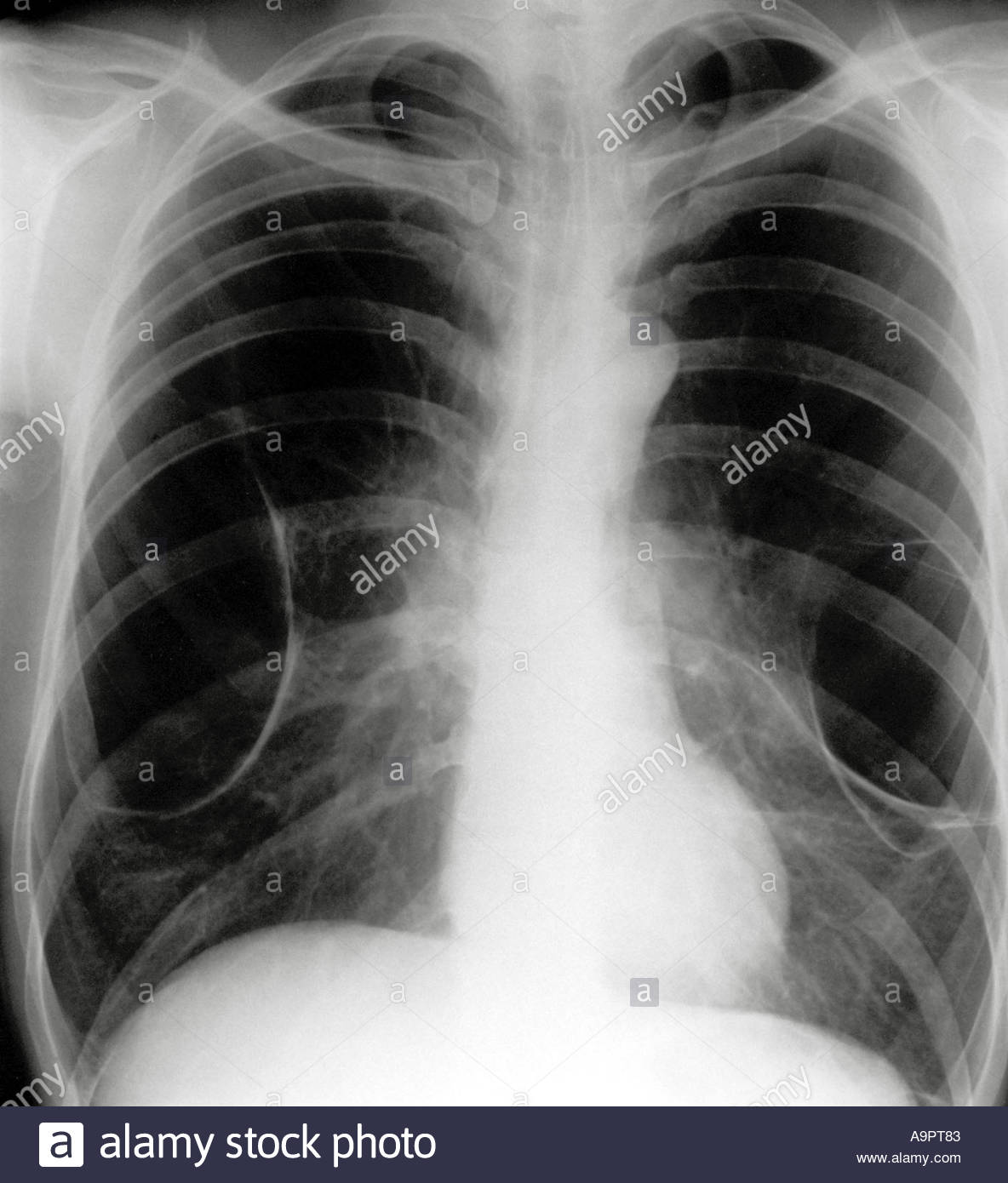 Pneumonia
is an infection that inflames the air sacs in one or both lungs. The air sacs may fill with fluid or pus (purulent material)
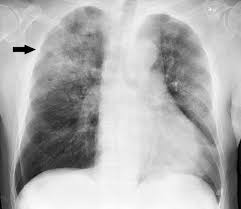 Pleural effusion
sometimes referred to as “water on the lungs,” is the build-up of excess fluid between the layers of the pleura outside the lungs
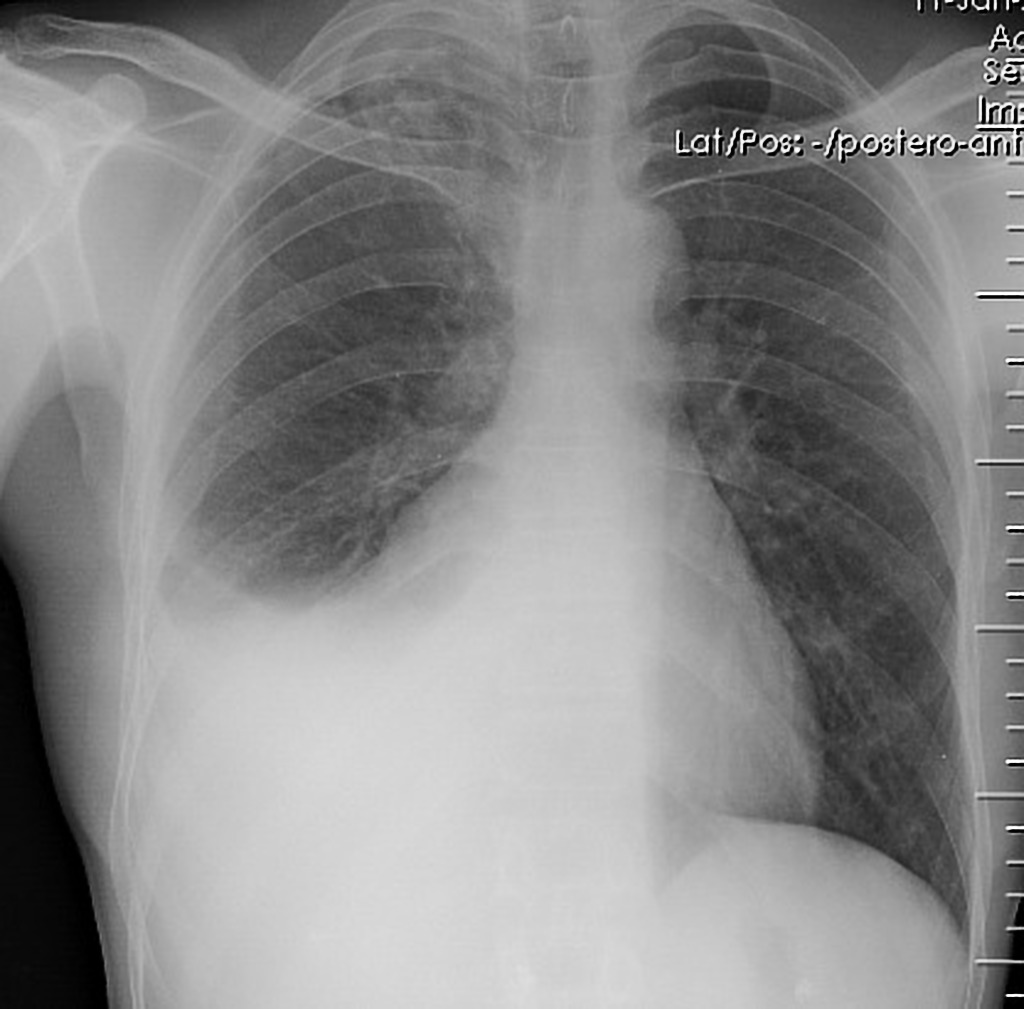 Pneumothorax
a condition in which air moves into the plural space and cause collapse of lung
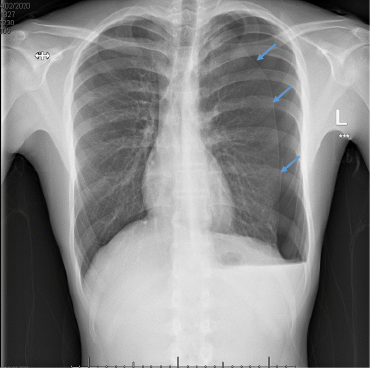 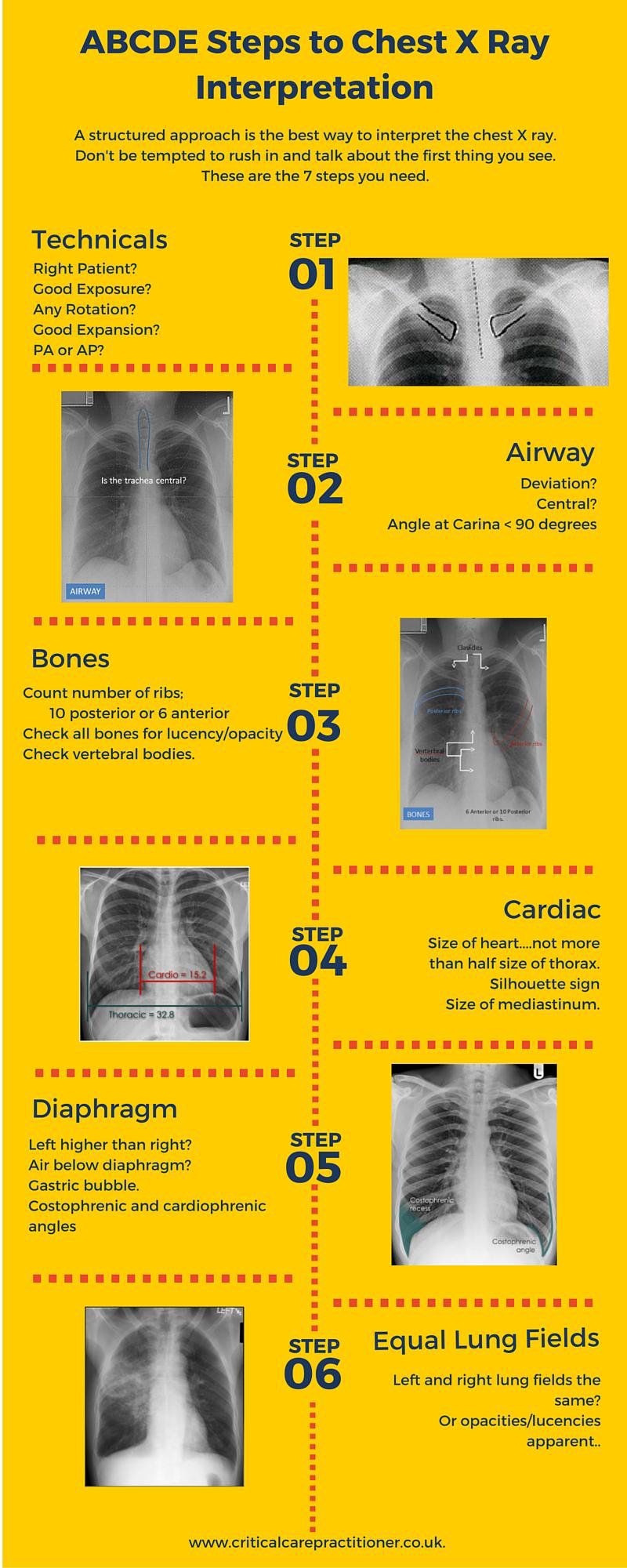